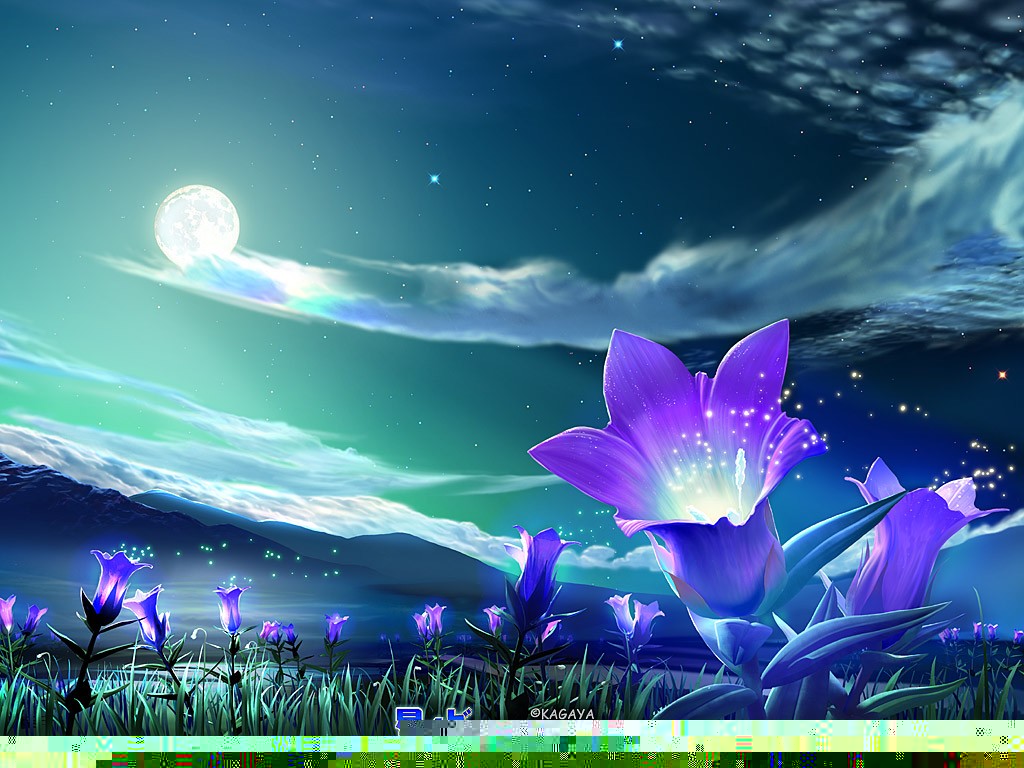 MÔN: CHÍNH TẢ
Chính tả:
Kiểm tra bài cũ:
- đủng đỉnh
- bỡ ngỡ
- nhảy nhót
- nghĩ ngợi
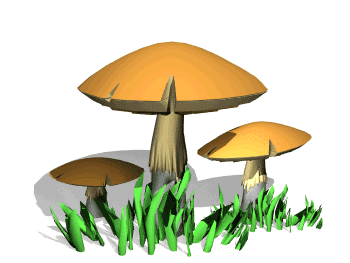 Chính tả:
Nhớ- viết: Gà Trống và Cáo
(Từ Nghe lời Cáo dụ thiệt hơn... đến hết)
Phân biệt vần ươn/ ương
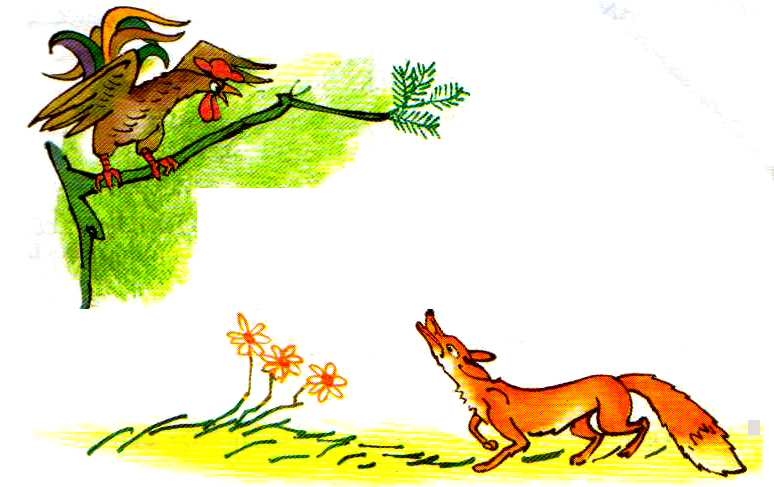 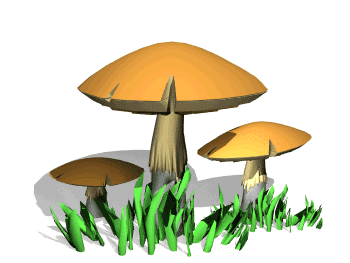 Chính tả: 
Nhớ- viết: Gà Trống và Cáo
(Từ Nghe lời cáo dụ thiệt hơn... đến hết) 
                   Phân biệt vần ươn/ ương
Chính tả: 
Nhớ- viết: Gà Trống và Cáo
(Từ Nghe lời Cáo dụ thiệt hơn... đến hết)
      Phân biệt vần ươn/ ương
Hoạt động 1:  Tìm hiểu nội dung bài chính tả
Gà tung tin gì để cho Cáo một bài học?
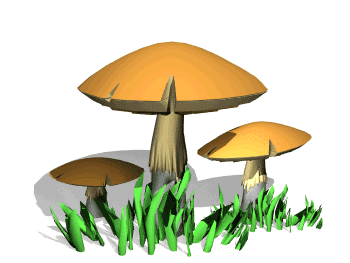 Chính tả: 
Nhớ- viết: Gà Trống và Cáo
( Từ Nghe lời Cáo dụ thiệt hơn... đến hết)
   Phân biệt vần ươn/ ương
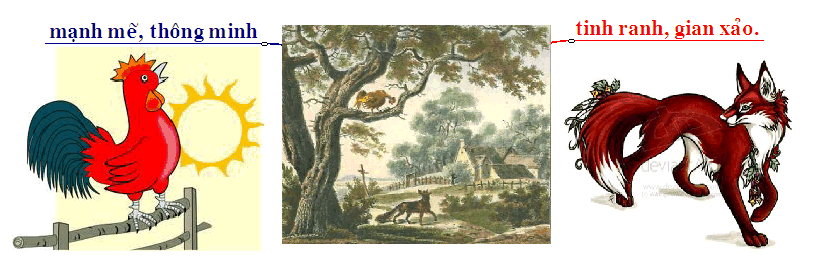 Chính tả: 
Nhớ- viết: Gà Trống và Cáo
(Từ Nghe lời Cáo dụ thiệt hơn... đến hết)
   Phân biệt vần ươn/ ương
Hoạt động 2:   Viết từ khó
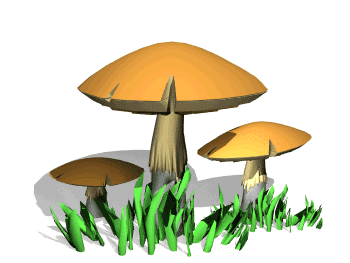 Chính tả:
Nhớ- viết: Gà Trống và Cáo
(Từ Nghe lời Cáo dụ thiệt hơn... đến hết)
      
Nghe lời cáo dụ thiệt hơn
Gà rằng: “Xin được ghi ơn trong lòng
Hòa bình gà cáo sống chung
Mừng này còn có tin mừng nào hơn
Kìa, tôi thấy cặp chó săn
Từ xa chạy lại, chắc loan tin này.”
Cáo nghe hồn lạc phách bay
Quắp đuôi, co cẳng chạy ngay tức thì.
Gà ta khoái chí cười phì:
“Rõ phường gian dối làm gì được ai.”
                                                               La Phông-ten
                                                              (Nguyễn Minh lược dịch)
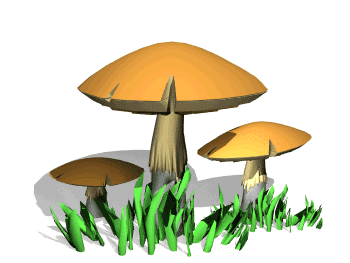 Chính tả: 
Nhớ- viết: Gà Trống và Cáo
(Từ Nghe lời Cáo dụ thiệt hơn... đến hết)
   Phân biệt vần ươn/ ương
Hoạt động 2:   Viết từ khó
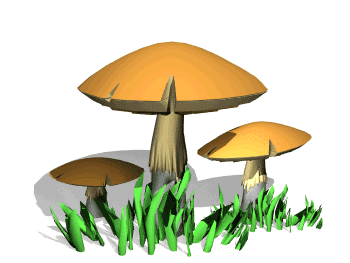 Chính tả:
Nhớ- viết: Gà Trống và Cáo
(Từ Nghe lời Cáo dụ thiệt hơn... đến hết)
   Phân biệt vần ươn/ ương
Hoạt động 3:   Viết chính tả
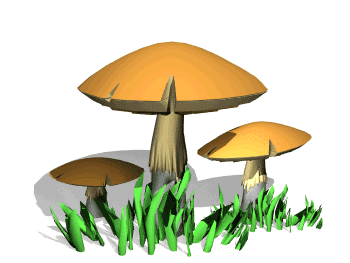 Chính tả:
Nhớ- viết: Gà Trống và Cáo
      (Từ Nghe lời Cáo dụ thiệt hơn... đến hết)

Nghe lời cáo dụ thiệt hơn
Gà rằng: “Xin được ghi ơn trong lòng
Hòa bình gà cáo sống chung
Mừng này còn có tin mừng nào hơn
Kìa, tôi thấy cặp chó săn
Từ xa chạy lại, chắc loan tin này.”
Cáo nghe hồn lạc phách bay
Quắp đuôi, co cẳng chạy ngay tức thì.
Gà ta khoái chí cười phì:
“Rõ phường gian dối làm gì được ai.”
                                                               La Phông-ten
                                                              (Nguyễn Minh lược dịch)
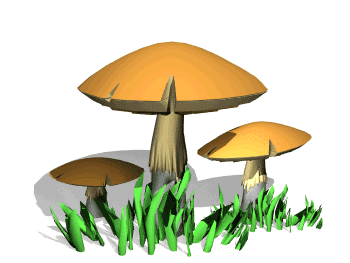 Chính tả: Nhớ- viết: Gà Trống và Cáo(Từ Nghe lời Cáo dụ thiệt hơn... Đến hết)Phân biệt vần ươn/ ương
Hoạt động 3:   Viết chính tả
Chính tả:
Nhớ- viết: Gà Trống và Cáo
(Từ Nghe lời Cáo dụ thiệt hơn... đến hết)

Nghe lời cáo dụ thiệt hơn
Gà rằng: “Xin được ghi ơn trong lòng
Hòa bình gà cáo sống chung
Mừng này còn có tin mừng nào hơn
Kìa, tôi thấy cặp chó săn
Từ xa chạy lại, chắc loan tin này.”
Cáo nghe hồn lạc phách bay
Quắp đuôi, co cẳng chạy ngay tức thì.
Gà ta khoái chí cười phì:
“Rõ phường gian dối làm gì được ai.”
                                                               La Phông-ten
                                                              (Nguyễn Minh lược dịch)
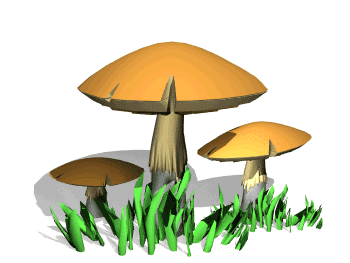 Chính tả:
Nhớ- viết: Gà Trống và Cáo
(Từ Nghe lời Cáo dụ thiệt hơn... đến hết)
Phân biệt vần ươn/ ương
Hoạt động 4:   Làm bài tập
BT2b/ Tìm những chữ bị bỏ trống có vần ươn hoặc ương để hoàn chỉnh đoạn văn dưới đây:
Nhà Trung ở gần sân bay. Từ nhỏ, Trung đã rất ngưỡng mộ các chú phi công. Em mơ ước lớn lên sẽ trở thành phi công để được bay        trên bầu trời, bay trên            tược, làng mạc, thành phố quê           , vượt qua các đại            mênh mông. Để chuẩn bị cho            lai, Trung cố gắng học giỏi, tập thể dục              xuyên cho cơ thể khỏe mạnh,            tráng.
lượn
hương
vườn
tương
dương
thường
cường
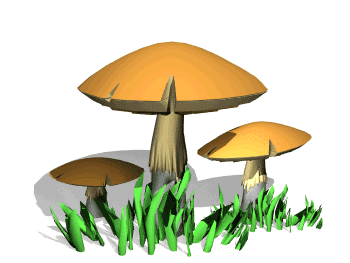 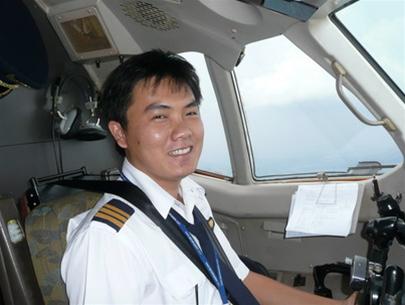 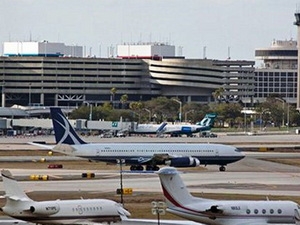 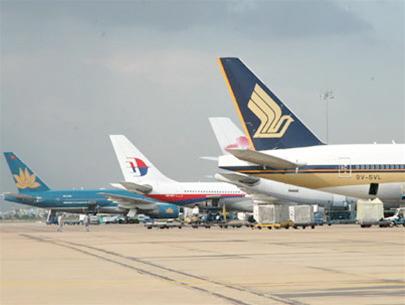 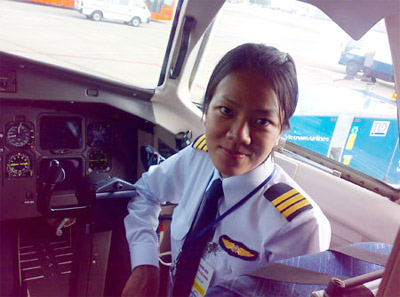